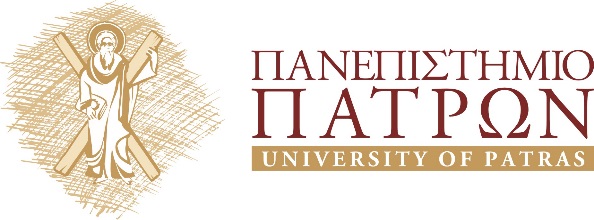 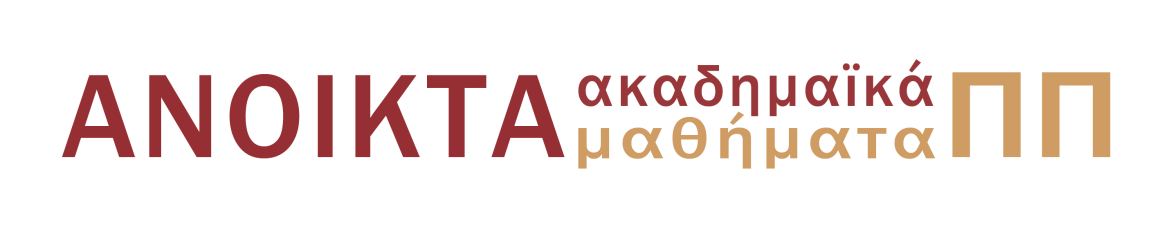 Ειδικά Μαθηματικά
Ενότητα 8:  Εξισώσεις ελλειπτικού τύπου
 	
Βασίλειος Λουκόπουλος, Επίκουρος Καθηγητής
Τμήμα Φυσικής
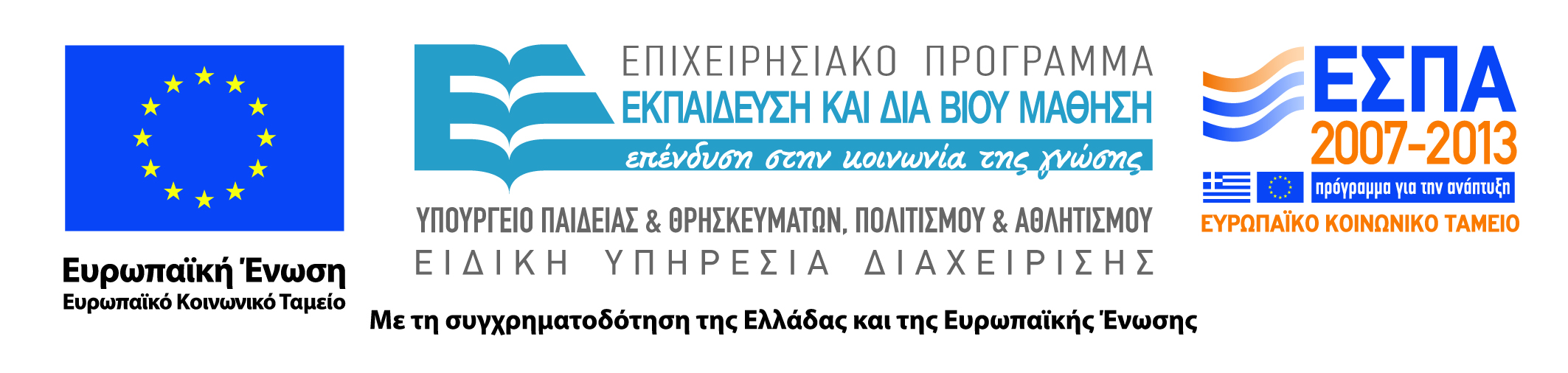 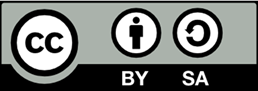 Άδειες Χρήσης
Το παρόν εκπαιδευτικό υλικό υπόκειται σε άδειες χρήσης Creative Commons. 
Για εκπαιδευτικό υλικό, όπως εικόνες, που υπόκειται σε άλλου τύπου άδειας χρήσης, η άδεια χρήσης αναφέρεται ρητώς.
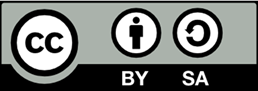 Χρηματοδότηση
Το παρόν εκπαιδευτικό υλικό έχει αναπτυχθεί στα πλαίσια του εκπαιδευτικού έργου του διδάσκοντα.
Το έργο «Ανοικτά Ακαδημαϊκά Μαθήματα στο Πανεπιστήμιο Πατρών» έχει χρηματοδοτήσει μόνο τη αναδιαμόρφωση του εκπαιδευτικού υλικού. 
Το έργο υλοποιείται στο πλαίσιο του Επιχειρησιακού Προγράμματος «Εκπαίδευση και Δια Βίου Μάθηση» και συγχρηματοδοτείται από την Ευρωπαϊκή Ένωση (Ευρωπαϊκό Κοινωνικό Ταμείο) και από εθνικούς πόρους.
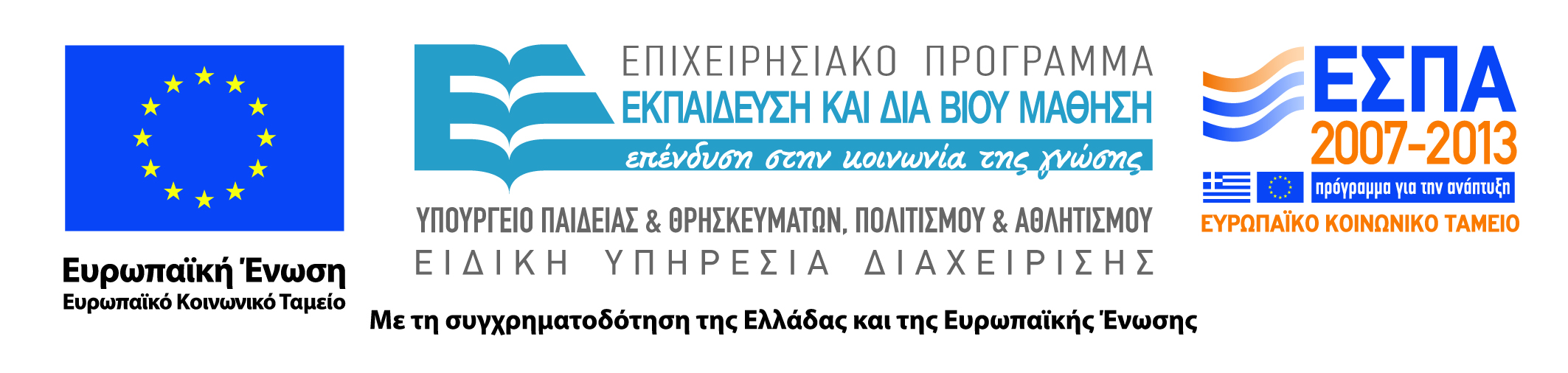 Σκοποί  ενότητας
Εξισώσεις ελλειπτικού τύπου 

Η Εξίσωση του Laplace 

α) Η Εξίσωση του Laplace σε καρτεσιανές συντεταγμένες 

β) Η εξίσωση του Laplace σε πολικές συντεταγμένες 

γ) Η εξίσωση του Laplace σε κυλινδρικές συντεταγμένες
Εξισώσεις Ελλειπτικού τύπου
Οι εξισώσεις ελλειπτικού τύπου περιγράφουν φυσικά φαινόμενα στην κατάσταση ισορροπίας ενός συστήματος το οποίο ορίζεται στην περιοχή   του χώρου. 

Χαρακτηριστικό των φαινομένων αυτών είναι η ανεξαρτησία τους από τον χρόνο. 

Επομένως οι εξισώσεις ελλειπτικού τύπου προκύπτουν από αντίστοιχες χρονοεξαρτώμενες εξισώσεις όταν η παράγωγος ως προς τον χρόνο του φυσικού μεγέθους , το οποίο περιγράφει την κατάσταση του συστήματος, ισούται με μηδέν.
Εξισώσεις Ελλειπτικού τύπου (2)
Εξισώσεις Ελλειπτικού τύπου (3)
Εξισώσεις Ελλειπτικού τύπου (4)
Εξισώσεις Ελλειπτικού τύπου (5)
Η Εξίσωση του Laplace σε καρτεσιανές  συντεταγμένες
Ορθογωνιότητα των ιδιοσυναρτήσεων στο γενικό πρόβλημα συνοριακών τιμών
Ορθογωνιότητα των ιδιοσυναρτήσεων στο γενικό πρόβλημα συνοριακών τιμών (2)
Ορθογωνιότητα των ιδιοσυναρτήσεων στο γενικό πρόβλημα συνοριακών τιμών (3)
Η εξίσωση του Laplace σε πολικές συντεταγμένες
Η εξίσωση του Laplace σε πολικές συντεταγμένες (2)
Η εξίσωση του Laplace σε πολικές συντεταγμένες (3)
Η εξίσωση του Laplace σε κυλινδρικές συντεταγμένες
Η εξίσωση του Laplace σε κυλινδρικές συντεταγμένες (2)
Η εξίσωση του Laplace σε κυλινδρικές συντεταγμένες (3)
Σημείωμα Χρήσης Έργων Τρίτων
Το υλικό της παρουσίασης προέρχεται από το βιβλίο: «Ειδικά Μαθηματικά»,  Γ. Καραχάλιου & Β. Λουκόπουλου, Παν/μίου Πατρών,
εκτός αν αναγράφεται διαφορετικά.
Σημείωμα Αναφοράς
Copyright Πανεπιστήμιο Πατρών, Βασίλειος Λουκόπουλος. «Ειδικά Μαθηματικά. Ενότητα 8». Έκδοση: 1.0. Πάτρα 2015. Διαθέσιμο από τη δικτυακή διεύθυνση: https://eclass.upatras.gr/courses/PHY1945/
Τέλος Ενότητας
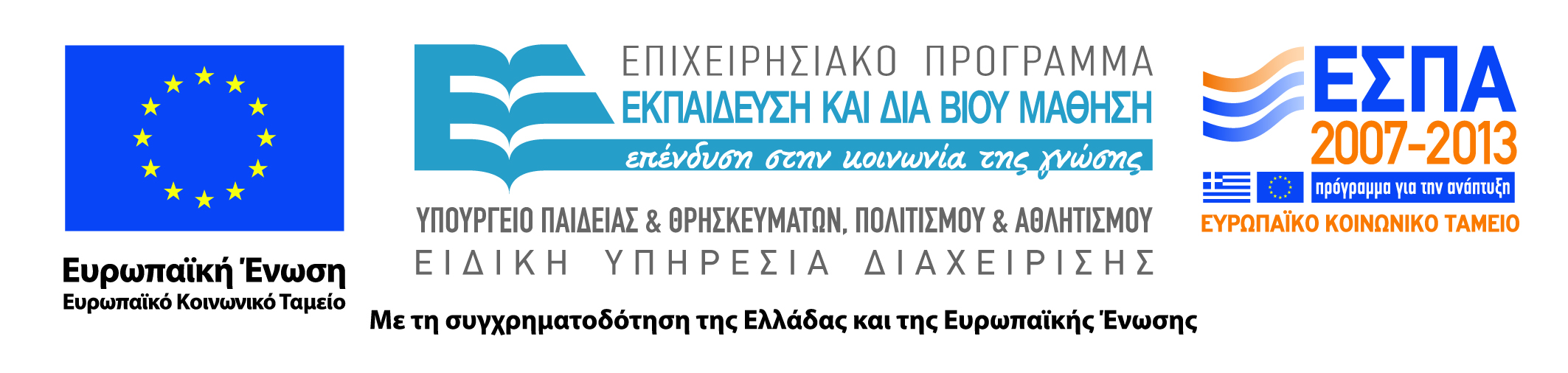 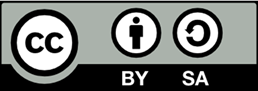